Resultaten van de bevraging van de leden 2023:
Nationale Dagen 2024
Dr Bieke Claesen
Manager medisch toezicht Liantis
Wat ging er aan vooraf?
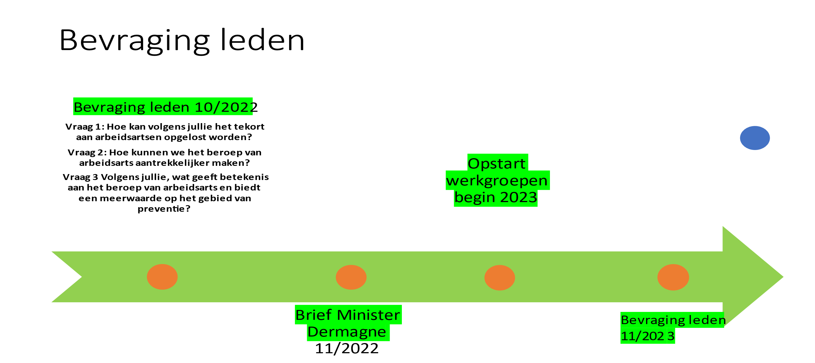 Belgische Beroepsvereniging voor Arbeidsgeneesheren - L'Association Professionnelle Belge des Médecins du Travail
Bevraging leden ND 2023
120 antwoorden via de QR code
5 antwoorden op papier
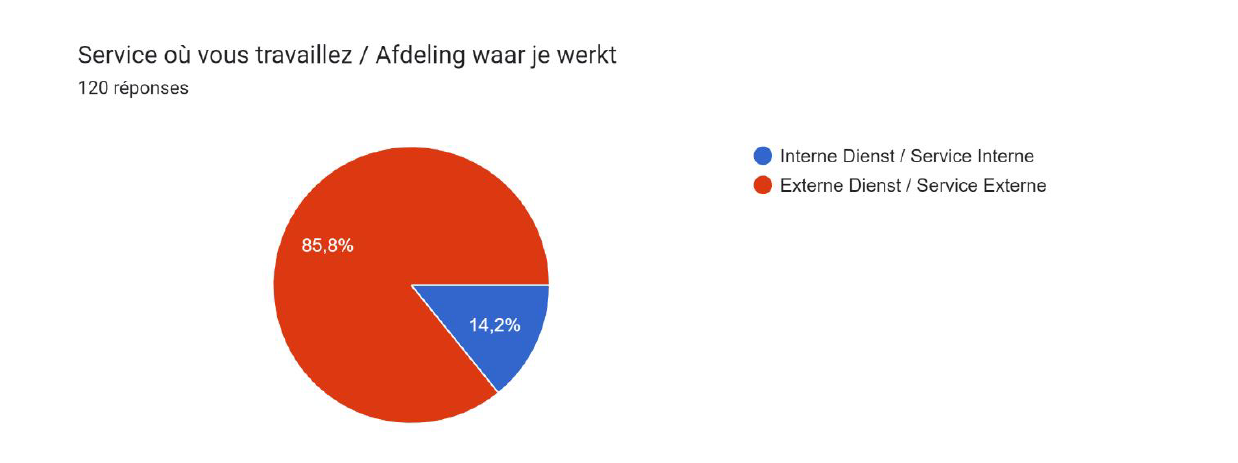 Bevraging leden ND 2023
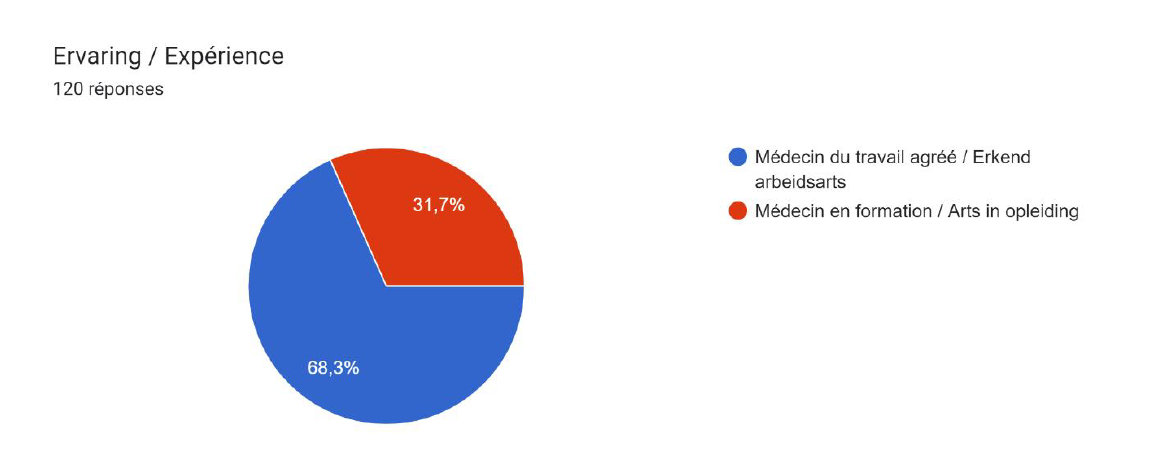 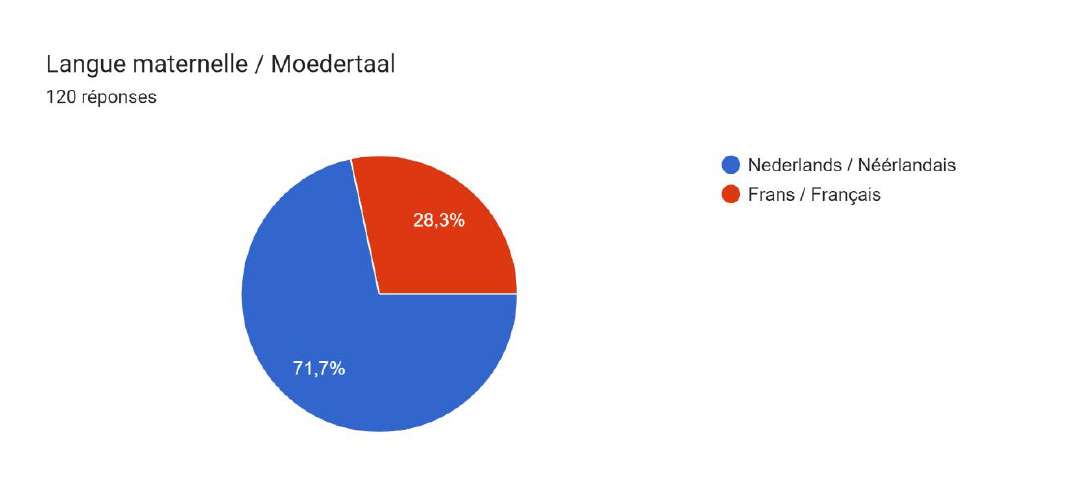 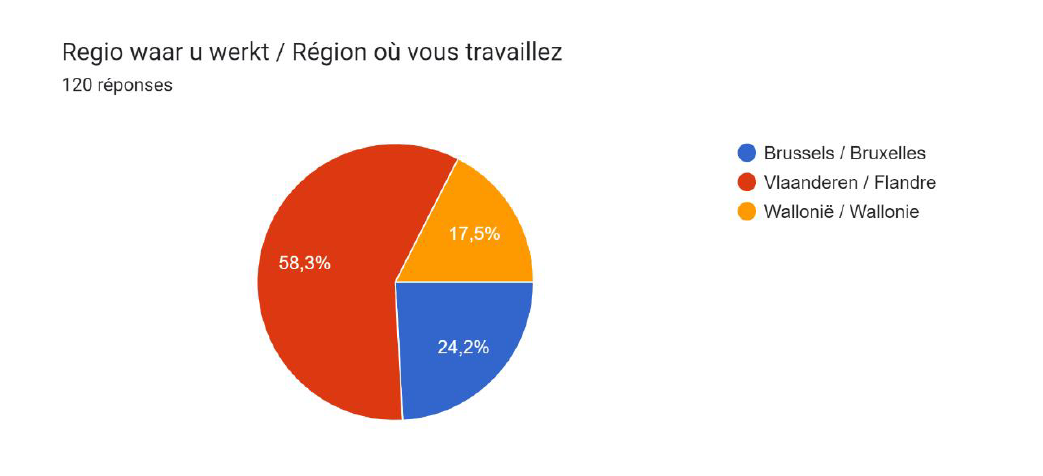 Les questions			De vragen
En tant que médecin du travail, dans quelle fonction avez-vous le plus d'impact sur le bien-être des employés ?

Quel nouveau rôle voyez-vous pour le médecin du travail de demain ?

De quoi avez-vous besoin pour rester motivé dans votre travail de médecin du travail ?
Met welke taak als arbeidsarts heb je het meeste impact op het welzijn van werknemers?

Welke nieuwe rol zie jij voor de arbeidsarts van de toekomst?

Wat heb jij nodig om gemotiveerd te blijven in de job als arbeidsarts?
Resultaten
Verwerking van de resultaten volgens leeftijd
Tot 35 jaar





2. 36-45 jaar
3. 46-55 jaar 



4. Ouder dan 55 jaar
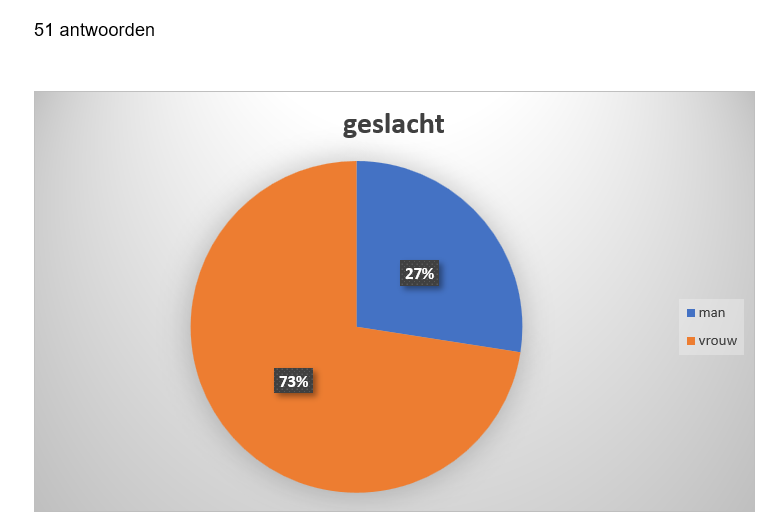 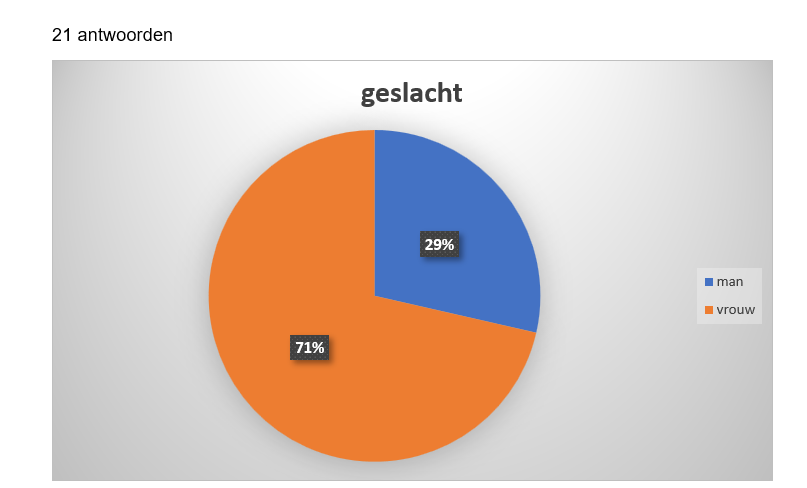 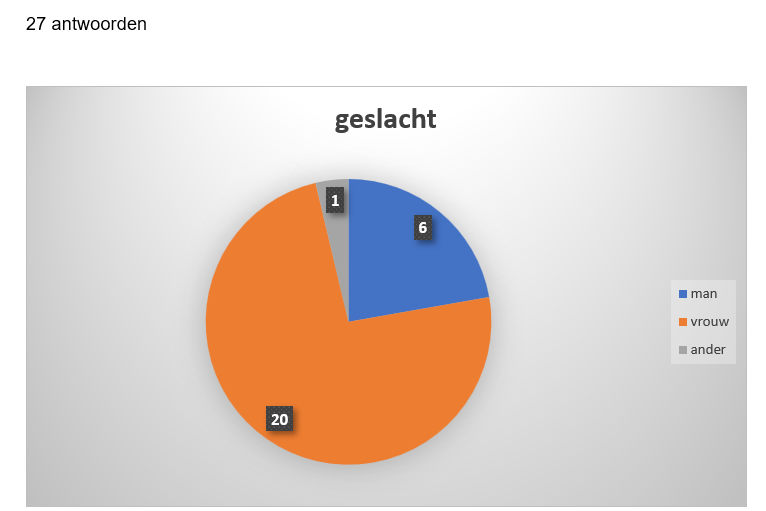 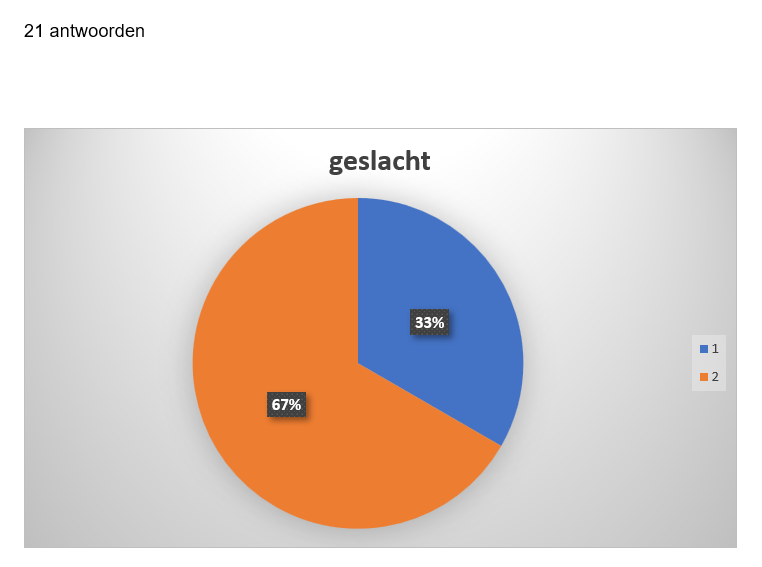 13/11/2024
Resultaten vraag 1
Resultaten vraag 2
Resultaten vraag 3
Volgende stappen die werden gezet:
Opmaak visienota 
Mail 13/11/2024 naar alle leden
Website: Belgische Beroepsvereniging voor Arbeidsgeneesheren - L'Association Professionnelle Belge des Médecins du Travail